Web-based Application for Threatened Woodland Caribou Population Modeling
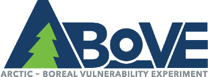 Eacker, D.R., Hebblewhite, M., Steenweg, R., Russell, M., Flasko, A., Hervieux, D. 2019, Wildlife Society Bulletin, In Press
Background. Many wildlife management agencies through the ABoVE domain still compile annual demographic data for caribou populations using manual Excel spreadsheets. This hinders data standardization, and ABoVE-wide syntheses across populations. To facilitate collaborative syntheses that aid management agencies, and enables our research team to synthesize demography, we developed a stand-alone Web-based software application based on the R Shiny platform that can be readily adopted by all caribou management agencies.
Case Study. We developed a Bayesian Integrated Population Model that interfaces (Fig. 1) with the most common method for caribou demographic modeling. Annual estimates of adult and juvenile survival, and population growth rate (Fig. 2) are provided. We developed an R-Shiny app that facilitates standardized data formats, and streamlines routine annual demographic modeling.
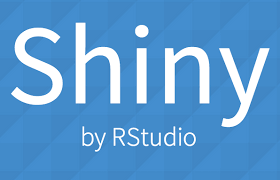 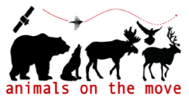 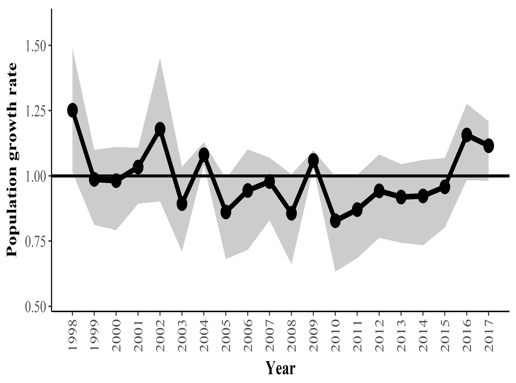 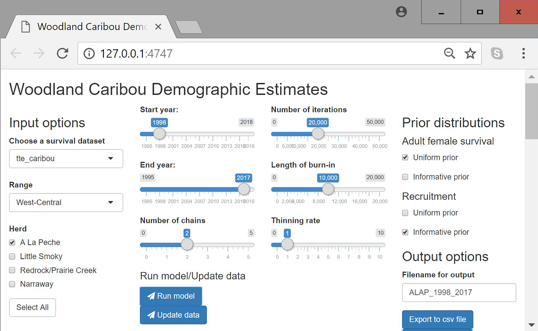 Fig. 2 Population growth rate for the A La Peche caribou herd in Alberta from the R Shiny Application.
Fig. 1 Example interface for the R Shiny Web-App for caribou population modeling.
Results. In our case study, the A La Peche caribou population declined on average with an annual population growth rate of 0.96 (Fig. 2) over the study period.  More importantly, routine analyses that previously occupied a biologists time for up to 1 month can now be done in minutes with our open-source, freely available, Shiny Application.
Conclusions. Collaboration is central to successful syntheses that link caribou habitat to population outcomes in the ABoVE domain. Our app provides a win-win solution to aid management agencies charged with routine monitoring, while facilitating standardized data across populations for syntheses.